MYRRHA Injector Design and Related R&D
2nd Open Collaboration Meeting on Superconducting Linacs for 
High Power Proton Beams (SLHiPP-2)
LNS-INFN Catania
3.-4. May 2012
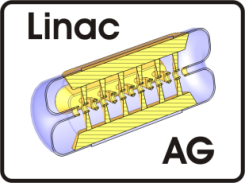 Holger J. Podlech

H. Klein, D. Mäder, R. Ratzinger, A. Schempp, R. Tiede, M. Vossberg, C. Zhang

Institute for Applied Physics (IAP)
University of Frankfurt, Germany
The MYRRHA Proton-Driver
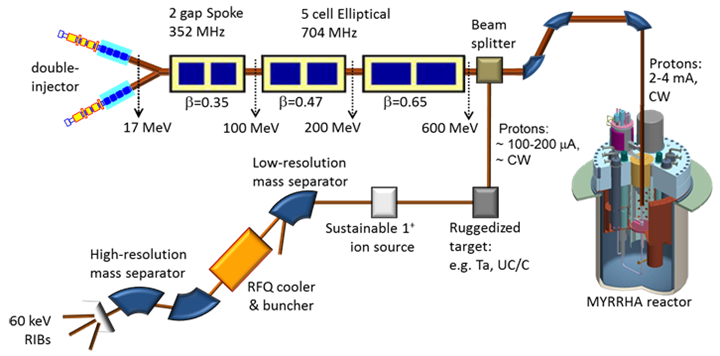 [Speaker Notes: Struckturen durchgehen
Warum normalleitend / supraleitend

CH-Design
Solenoid-Design

Ein Kryomodul]
Scheme of the MYRRHA Injector
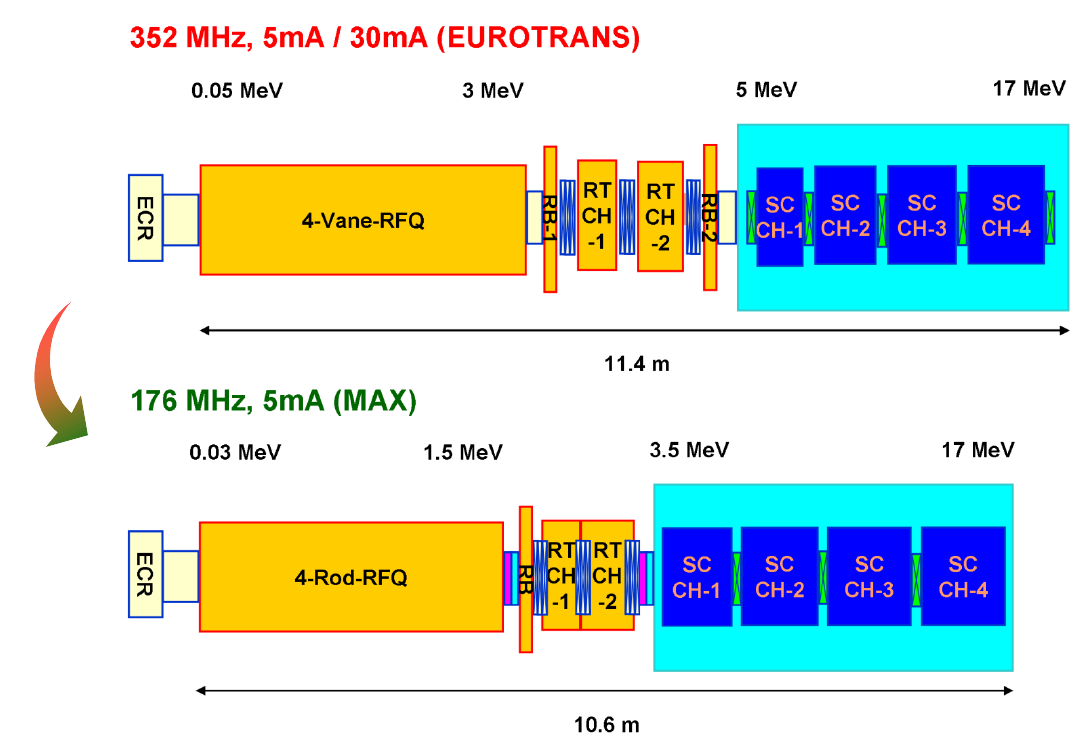 [Speaker Notes: Aufbau eines Teststandes]
176 MHz: Advantages
Lower RFQ energy (1.5 MeV vs 3.0 MeV)
 Use of 4-Rod RFQ (less expensive, less sensitive, lower voltage)
 Thermal power RFQ: ≈25 kW/m  safe
 Larger aperture in CH-cavities
 Total injector length independent of f (almost)
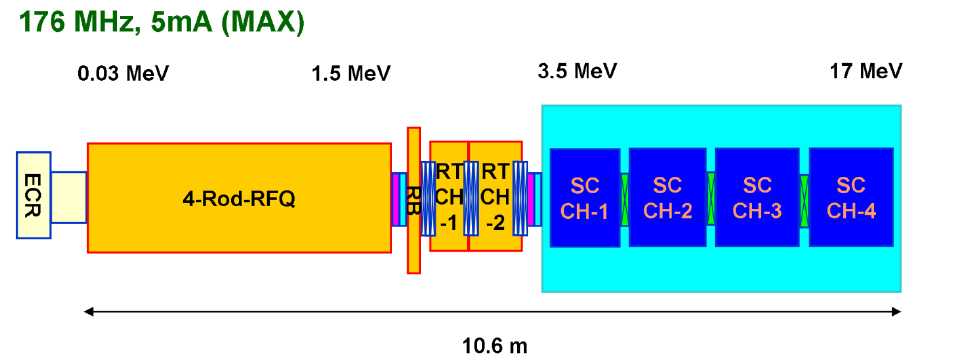 Shunt Impedance of RFQ-Structures
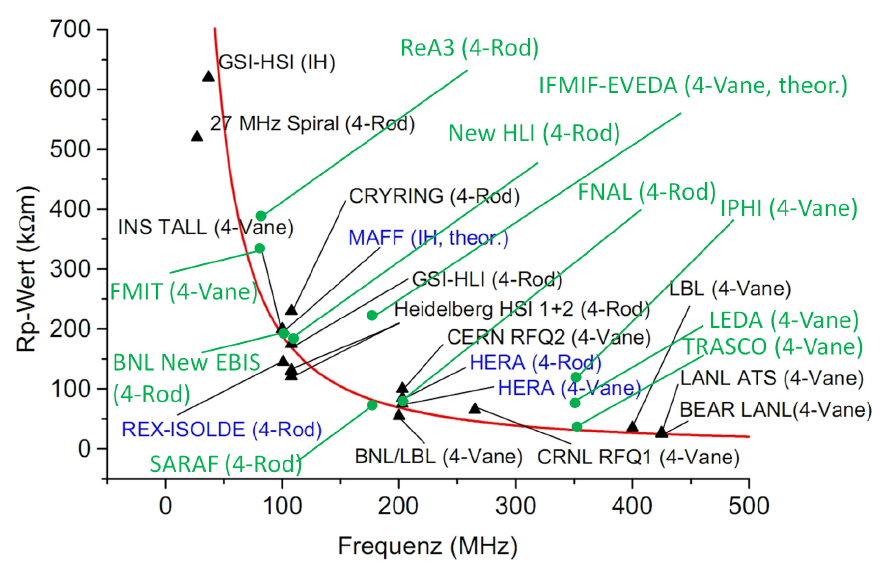 MYRRHA
[Speaker Notes: Struckturen durchgehen
Warum normalleitend / supraleitend

CH-Design
Solenoid-Design

Ein Kryomodul]
4-Rod-RFQ
+Transmission line resonator

+Excellent Tuning

+Easy acces (tuning, repair)

+Proven Technology

+„Inexpensive“

+Less sensitive against tolerances


-Locally higher power densities
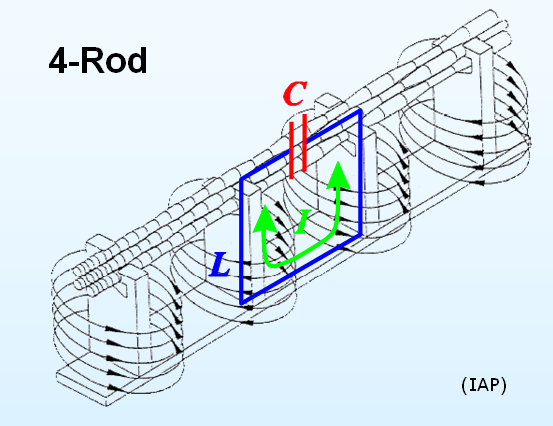 176 MHz 4-Rod-RFQ
Voltage reduced to 40 kV (from 65 kV @ 352 MHz)

Expected shunt impedance: >67 kWm

Specific power: 25 kW/m (47 kW/m demonstrated)

Length: ≈ 4m

Total losses: 100 kW

RF power with beam (5 mA): 107 kW

RF amplifier: 150-180 kW
Stem Design 176 MHz RFQ
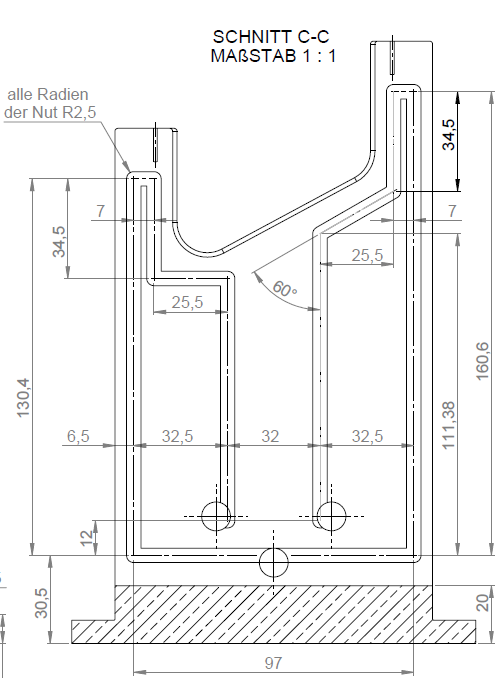 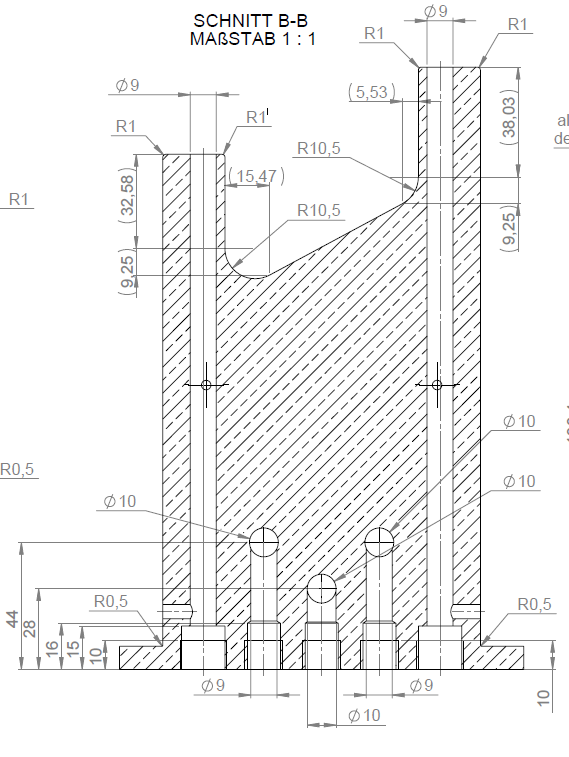 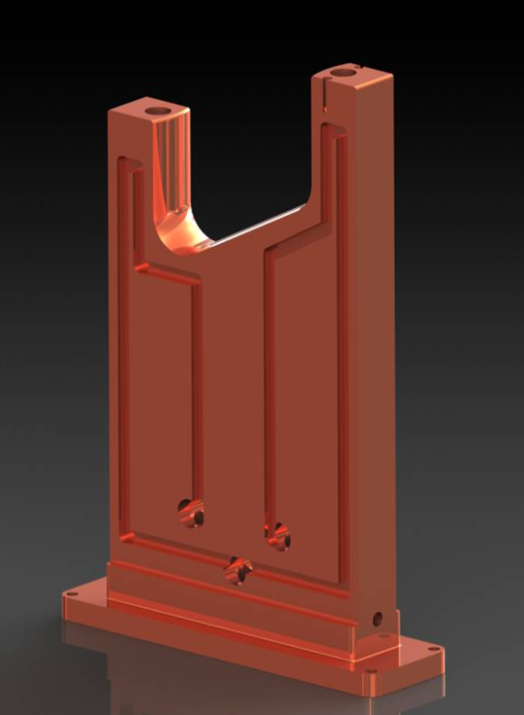 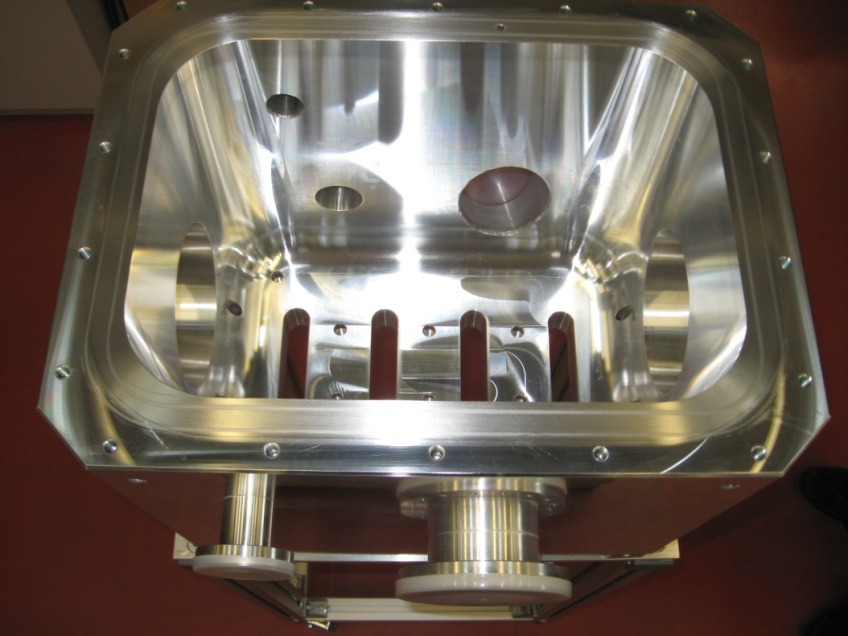 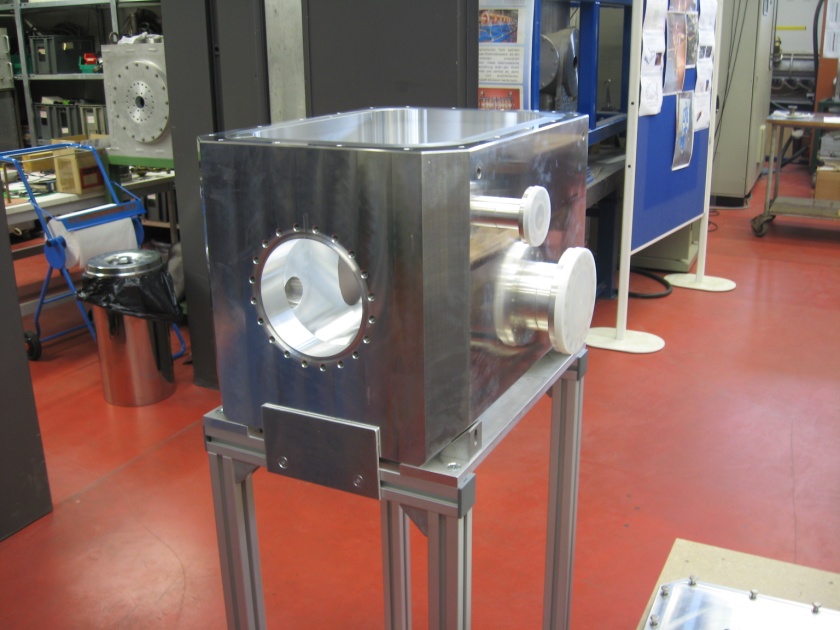 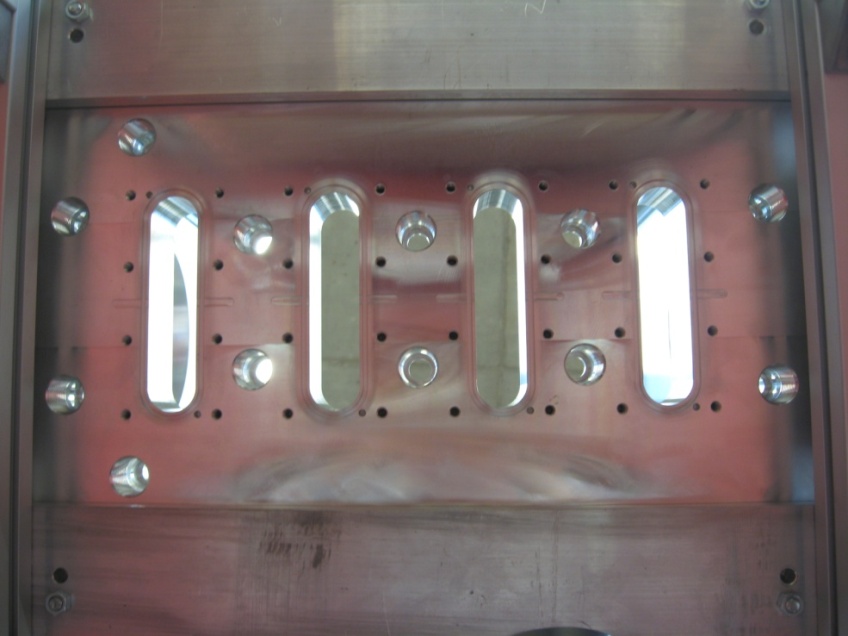 RFQ test cavity for thermal analysis

P/L up to 40 kW/m
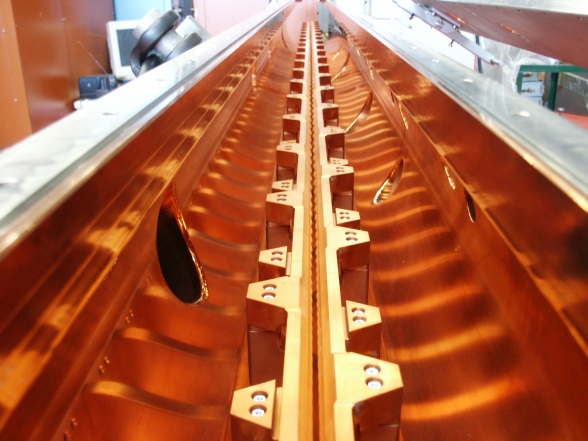 High Power cw-RFQ 50 kW/m thermal power load
(A. Schempp, IAP,  A. Bechtold, NTG)
CH-Cavities
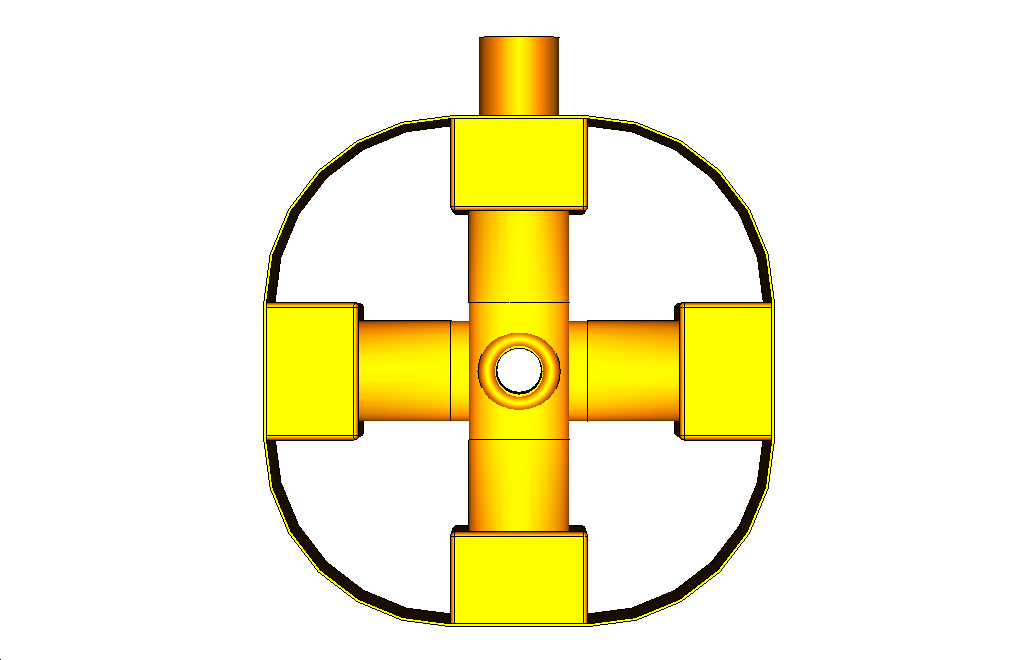 CH-Structure
Crossbar-H-Mode-Structure
rt or sc multi-cell cavity
KONUS or EQUUS Beam Dynamics
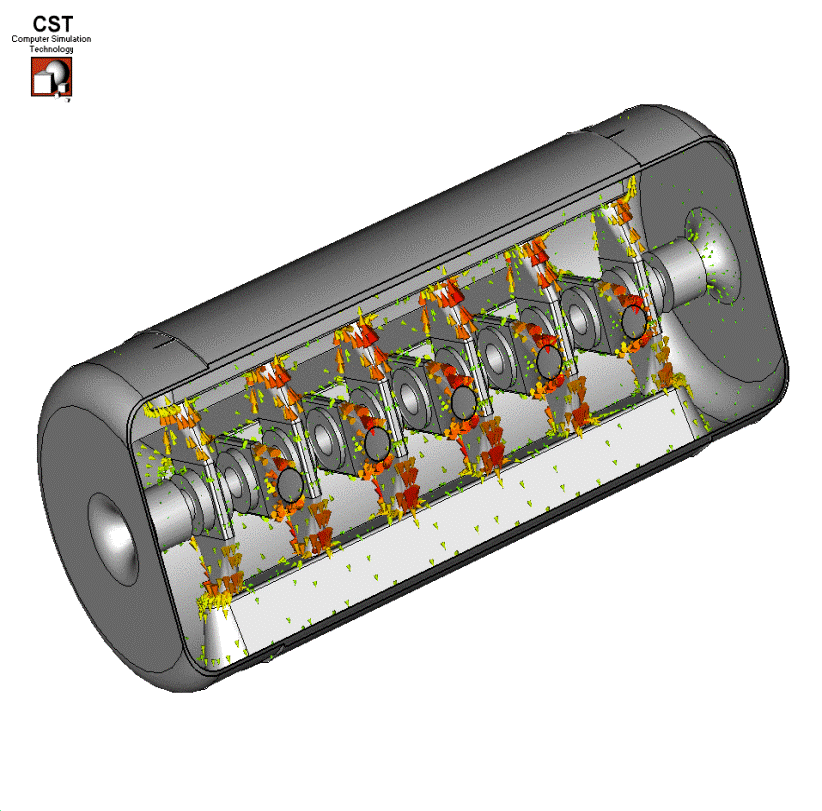 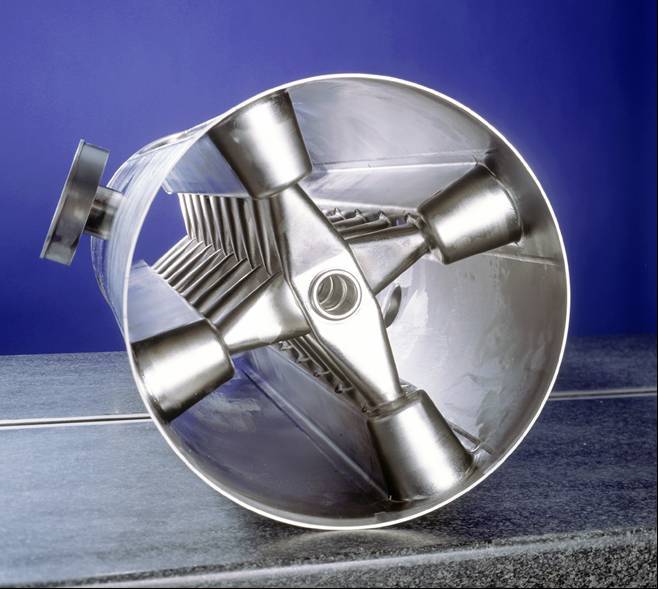 rt CH cavities
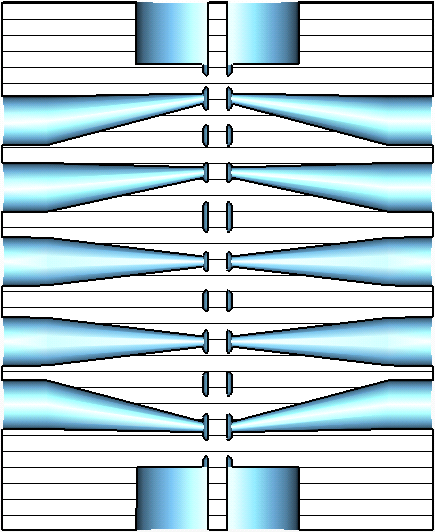 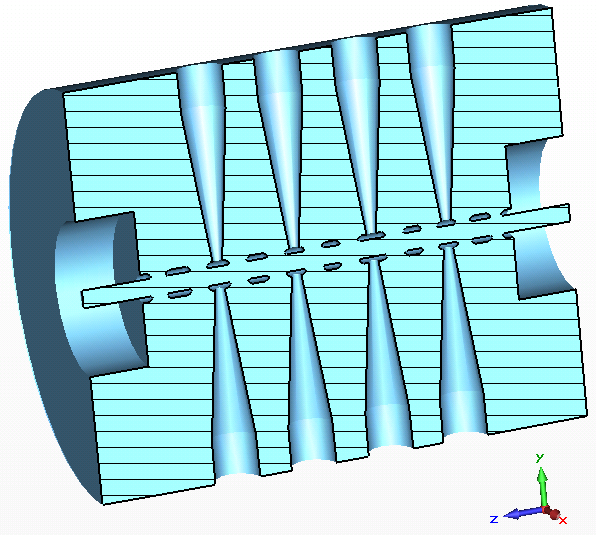 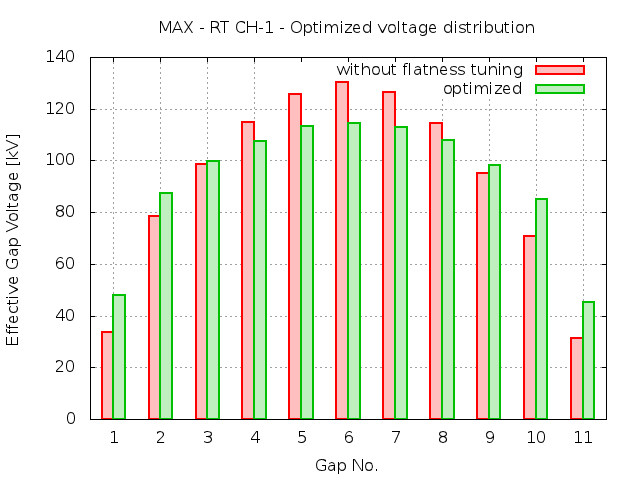 Dominik Mäder
[Speaker Notes: Schwingkreis

Design CH1/2 abgeschlossen

Einbuchtungen für Tripletts
H211 mode]
MAX CH-Prototype (rt)
[Speaker Notes: Aufbau eines Teststandes]
Parameters MAX CH-Prototype (rt)
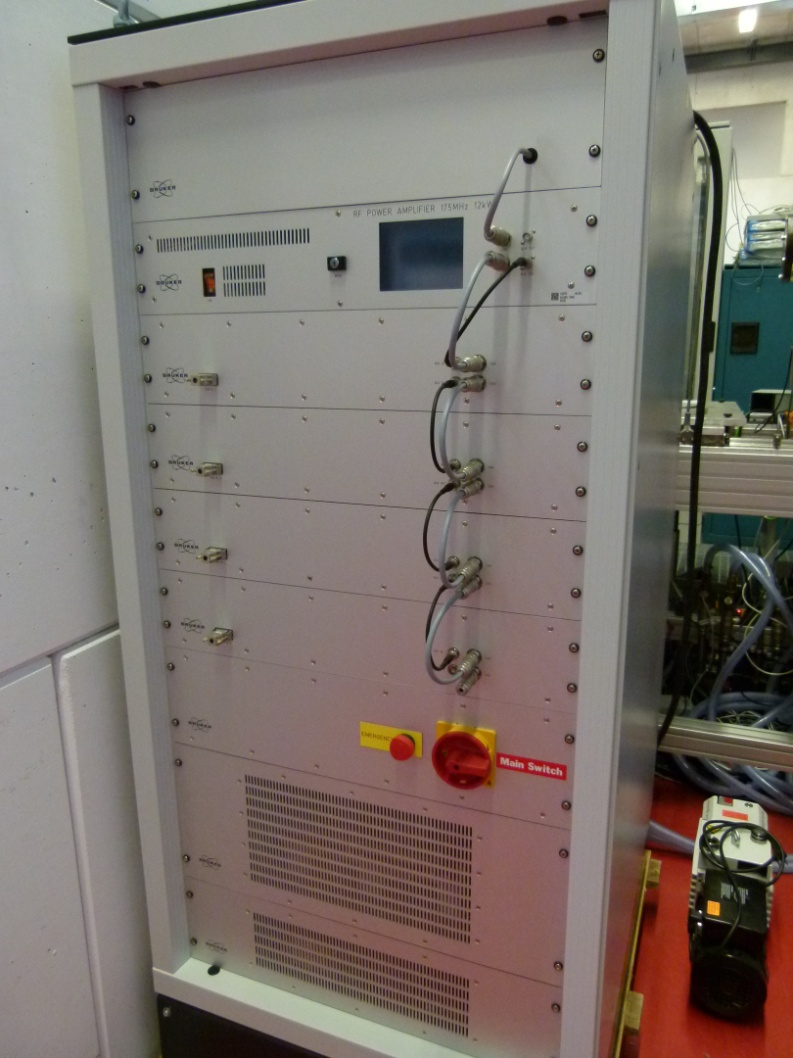 [Speaker Notes: Aufbau eines Teststandes]
RT Part: Comparison RF Power
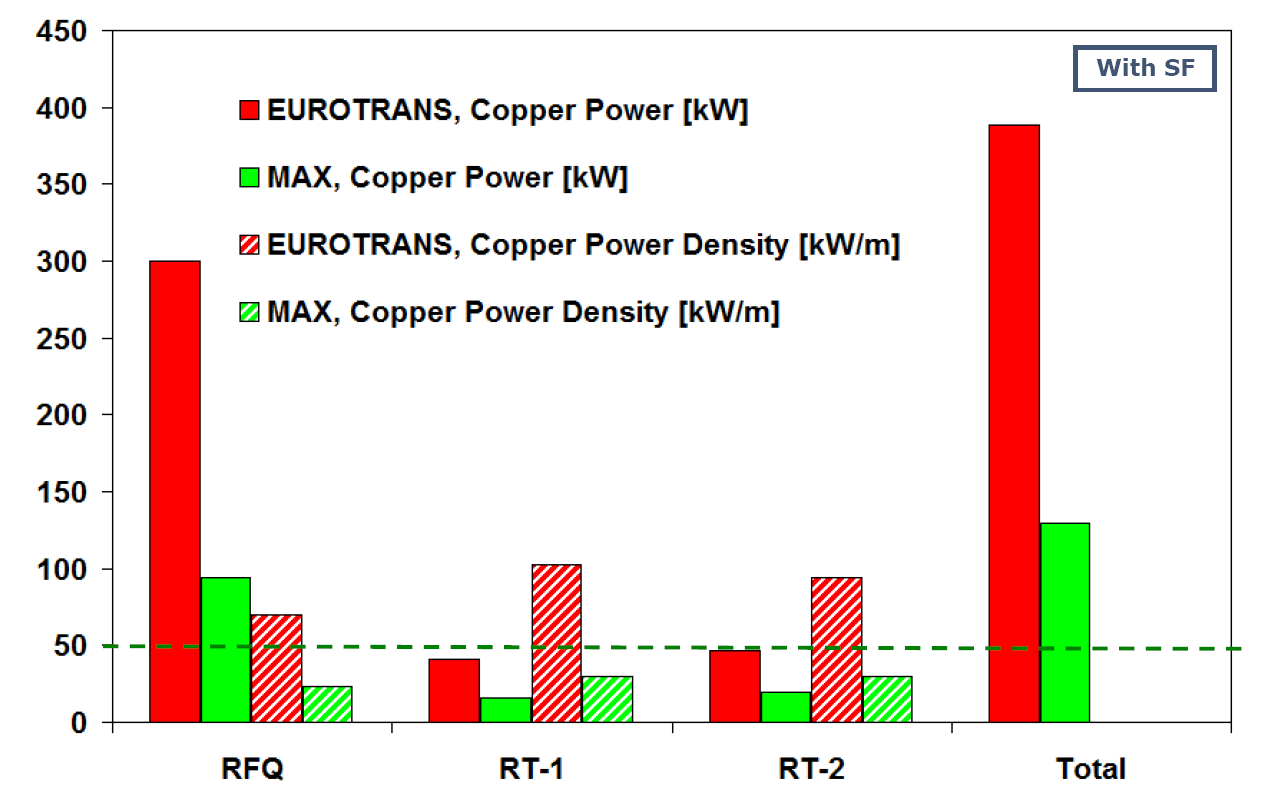 [Speaker Notes: Aufbau eines Teststandes]
Code Benchmarking (LORASR-WINTRACE)
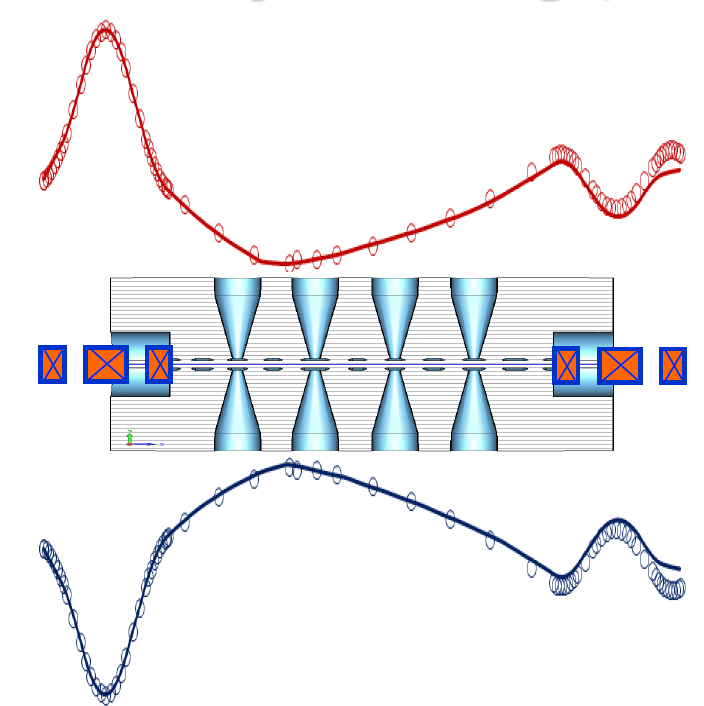 LORASR
WINTRACE
[Speaker Notes: Aufbau eines Teststandes]
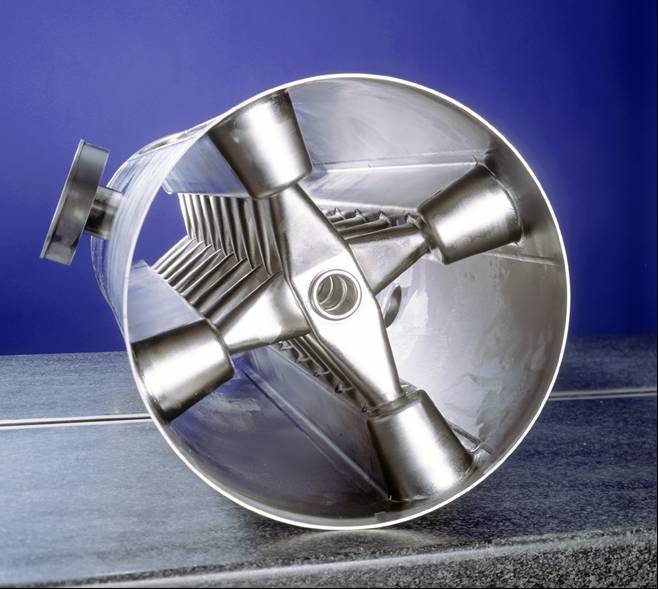 First CH (sc) prototype
MYRRHA sc CH cavities
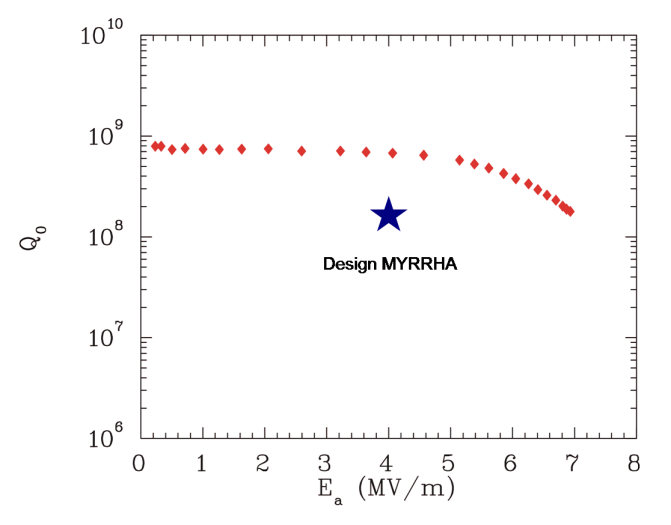 CH6
CH5
CH4
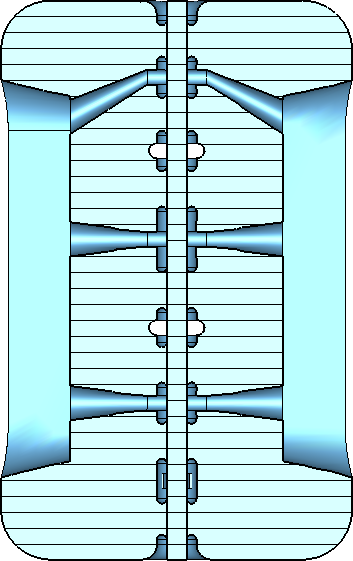 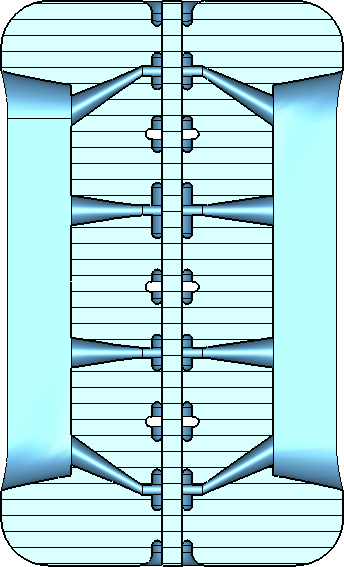 CH3
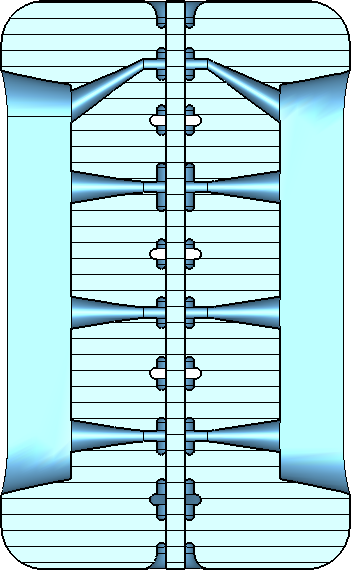 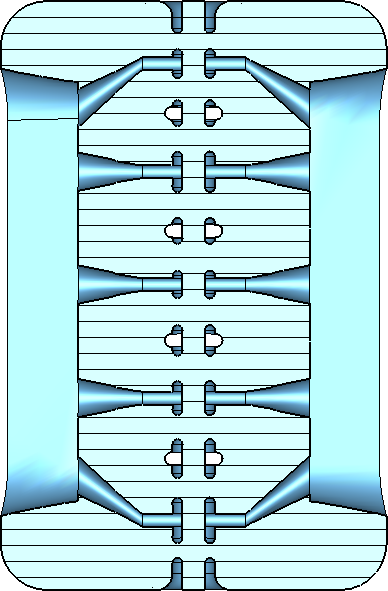 [Speaker Notes: Peakfelder, Statistikprogramm
Predesign CH4-CH6

Rippen, mechanische Stabilität
CH3 → CH6, weniger Spalte, weniger Kapazität, größerer Radius (Thomsonsche Schwingungsforme))

KONUS Strahldynamik, Rebunching & Beschleunigen]
Field Distribution – Gap voltage
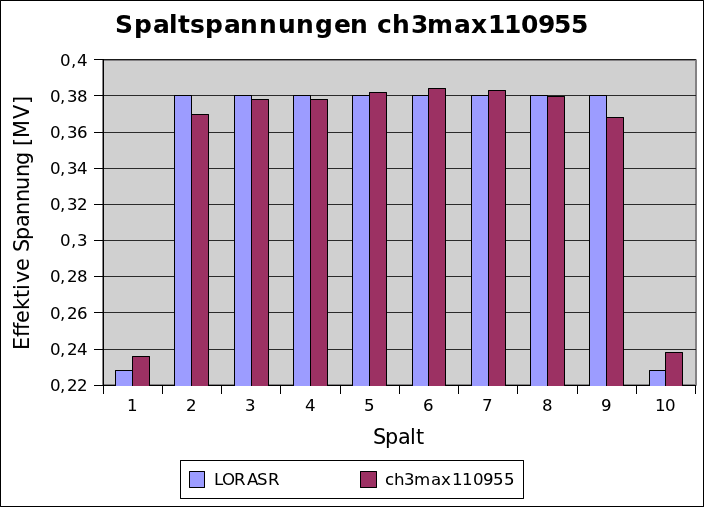 1. sc CH-cavity
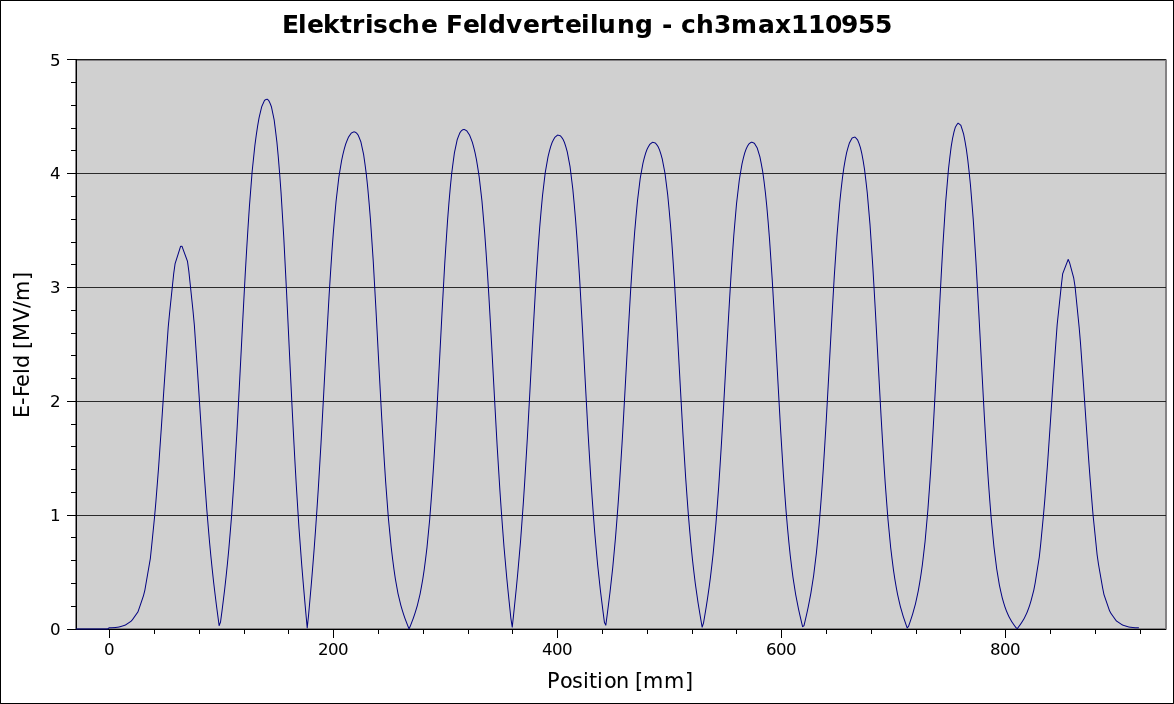 [Speaker Notes: Vorgabe und erreichte Verteilung
Elektrische Spitzenfelder



residual resistance ratio (RRR)
impurities
crystal impurities
surface impurities (condensed gases)
buffered elecropolishing
buffered chemical polishing
multipacting
secondary electron emission
thermal breakdown]
325 MHz CH-Prototype
Static Tuners
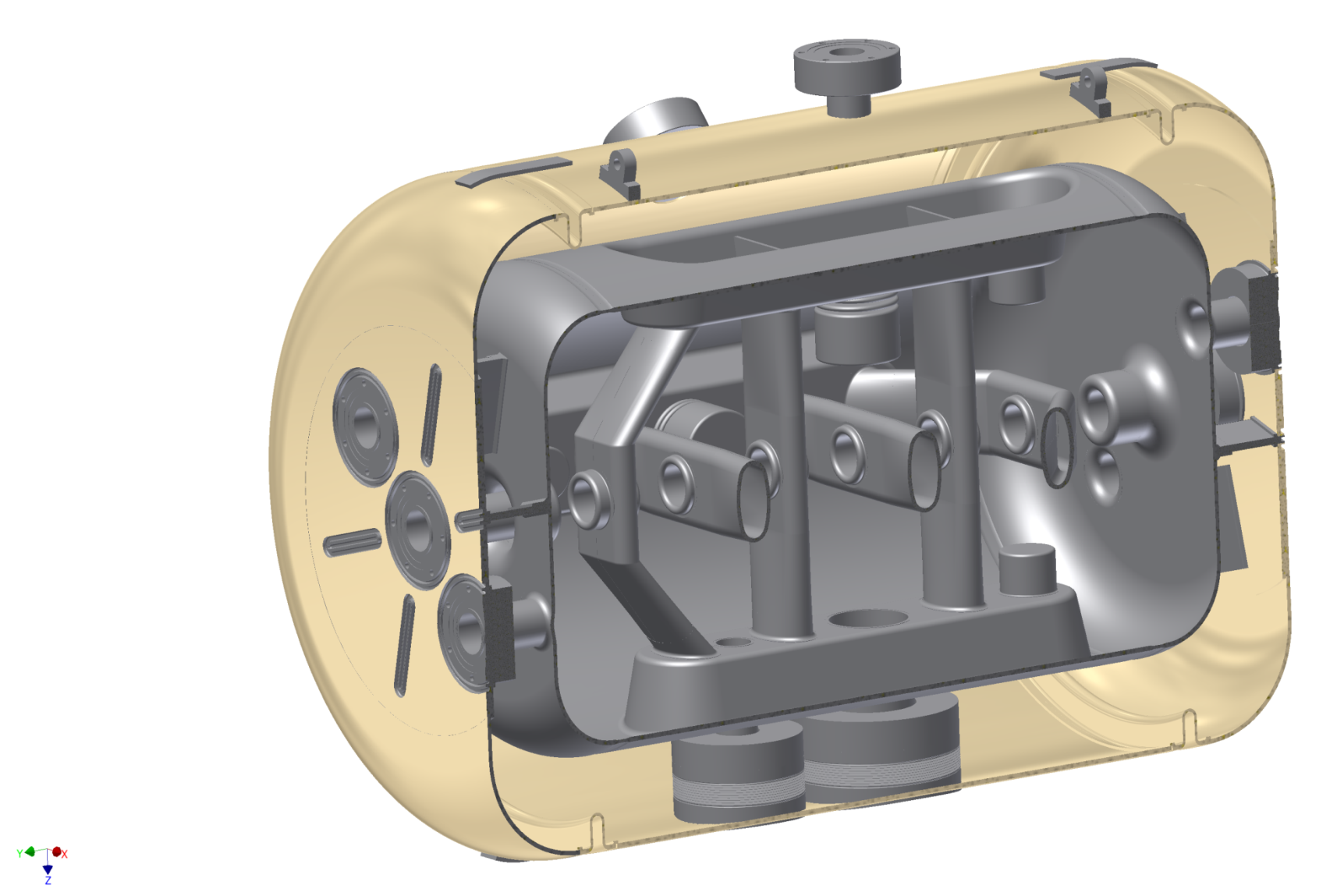 Bellow Tuner
Praparation Flanges
Helium Vessel
Coupler Flanges
Strategy to Hit the Frequency
Bad circumstances:
Countermeasures:
fabrication inaccuracy (Δf = ? MHz)
 thermal shrinkage (Δf ≈ +450 kHz)
 pressure sensitivity (Δf ≈ +200 kHz)
 surface preparation (Δf = ? kHz)
 underground noise (Δf = ± 50 Hz)
 helium bubbles
tank / end cell offset 10 mm (Δf ≈ ±1 MHz)
 static tuners (Δf ≈ +1.3 MHz, -2.2 MHz)
 slow bellow tuners (Δf ≈ ±250 kHz)
 fast bellow tuner (Δf ≈ ± 700 Hz)
Cavity Fabrication
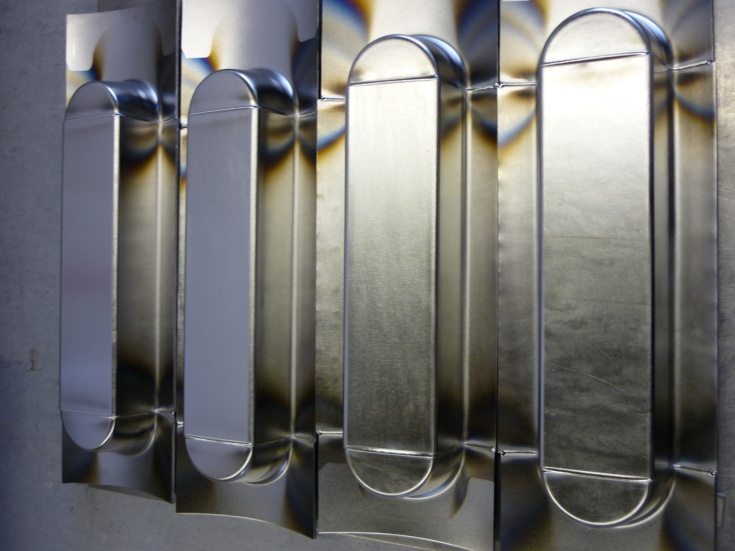 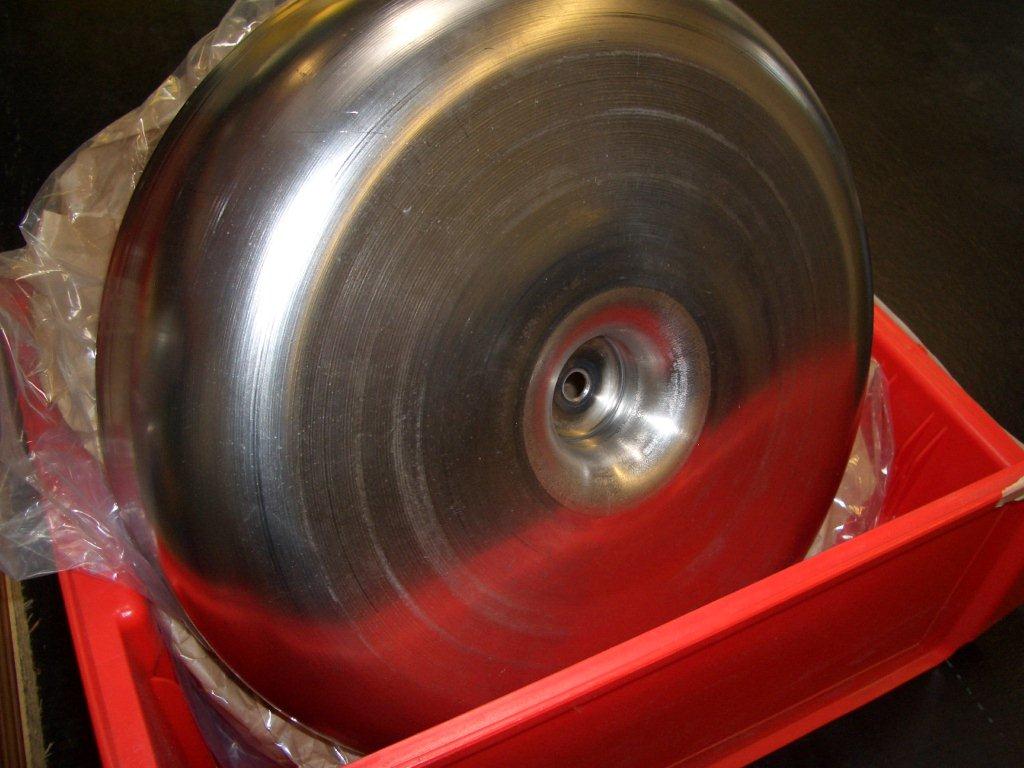 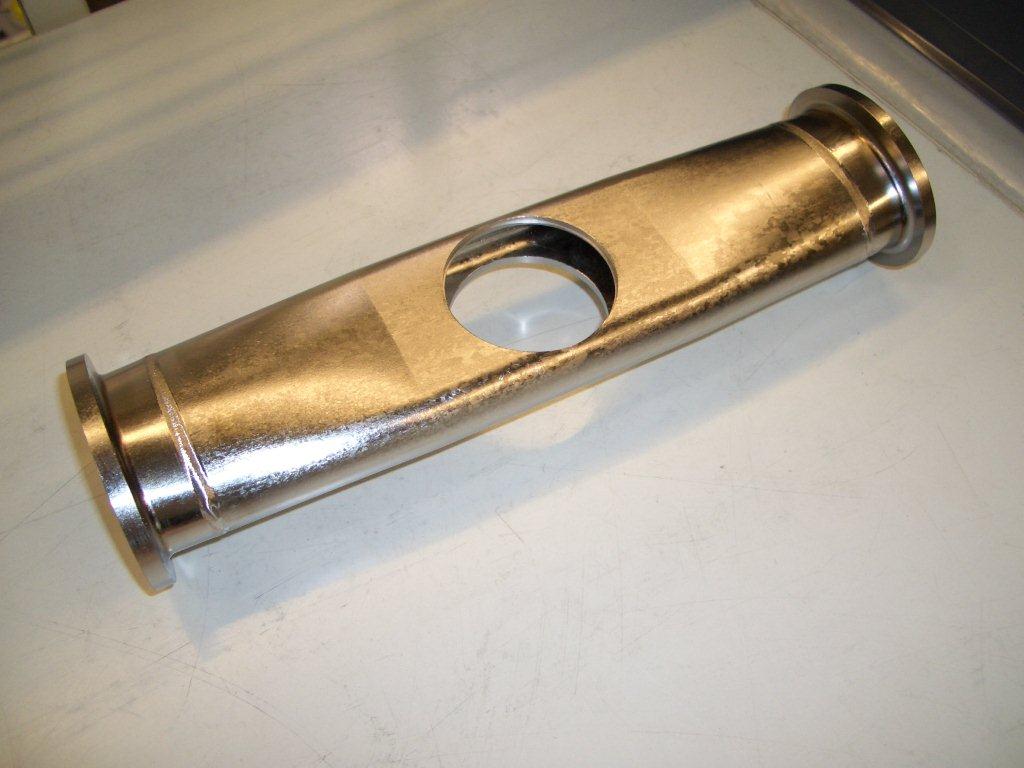 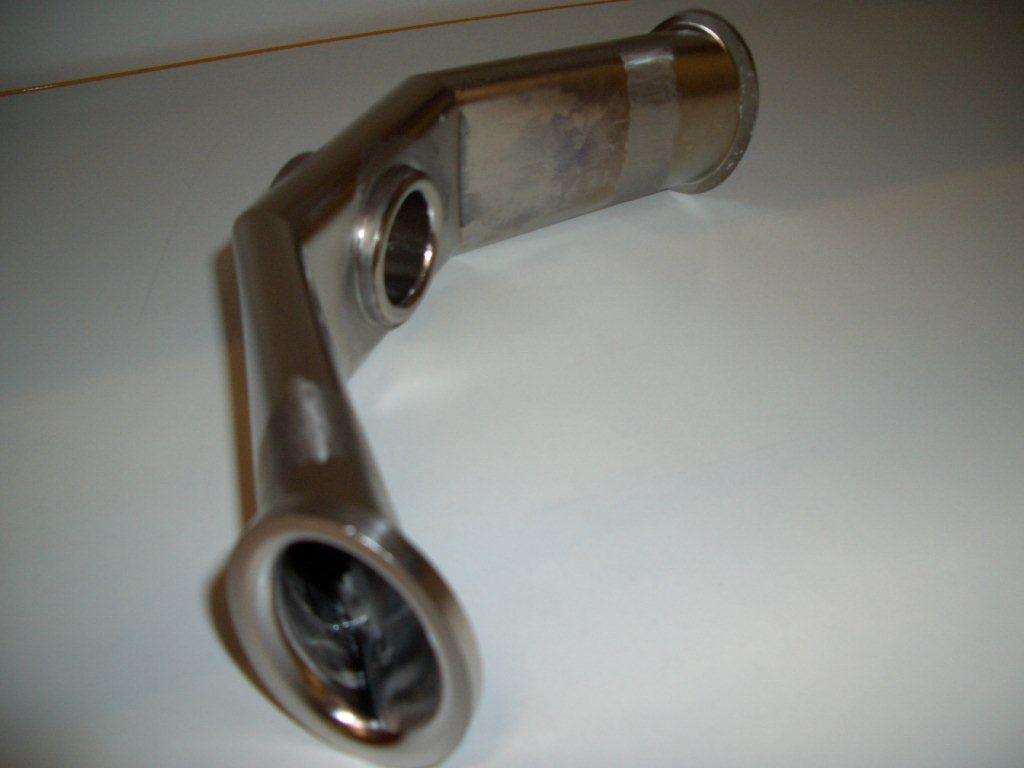 Cavity Fabrication
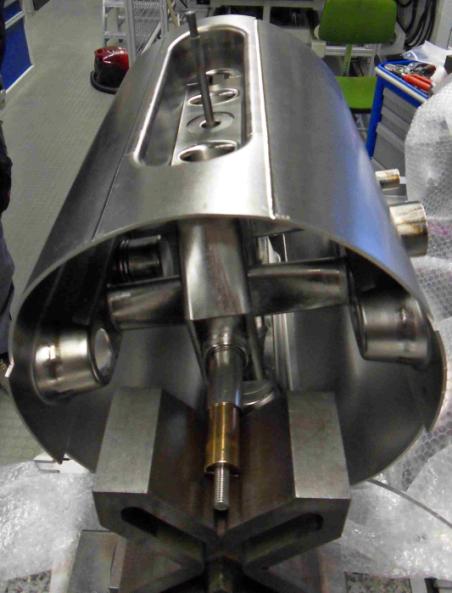 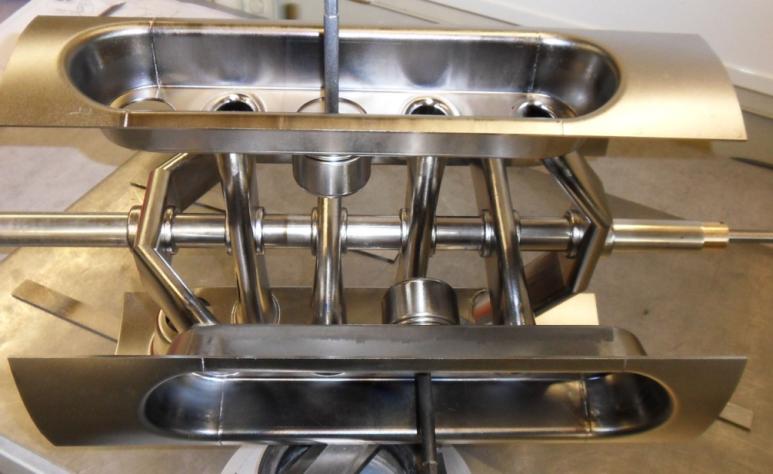 325 MHz CH-Prototype
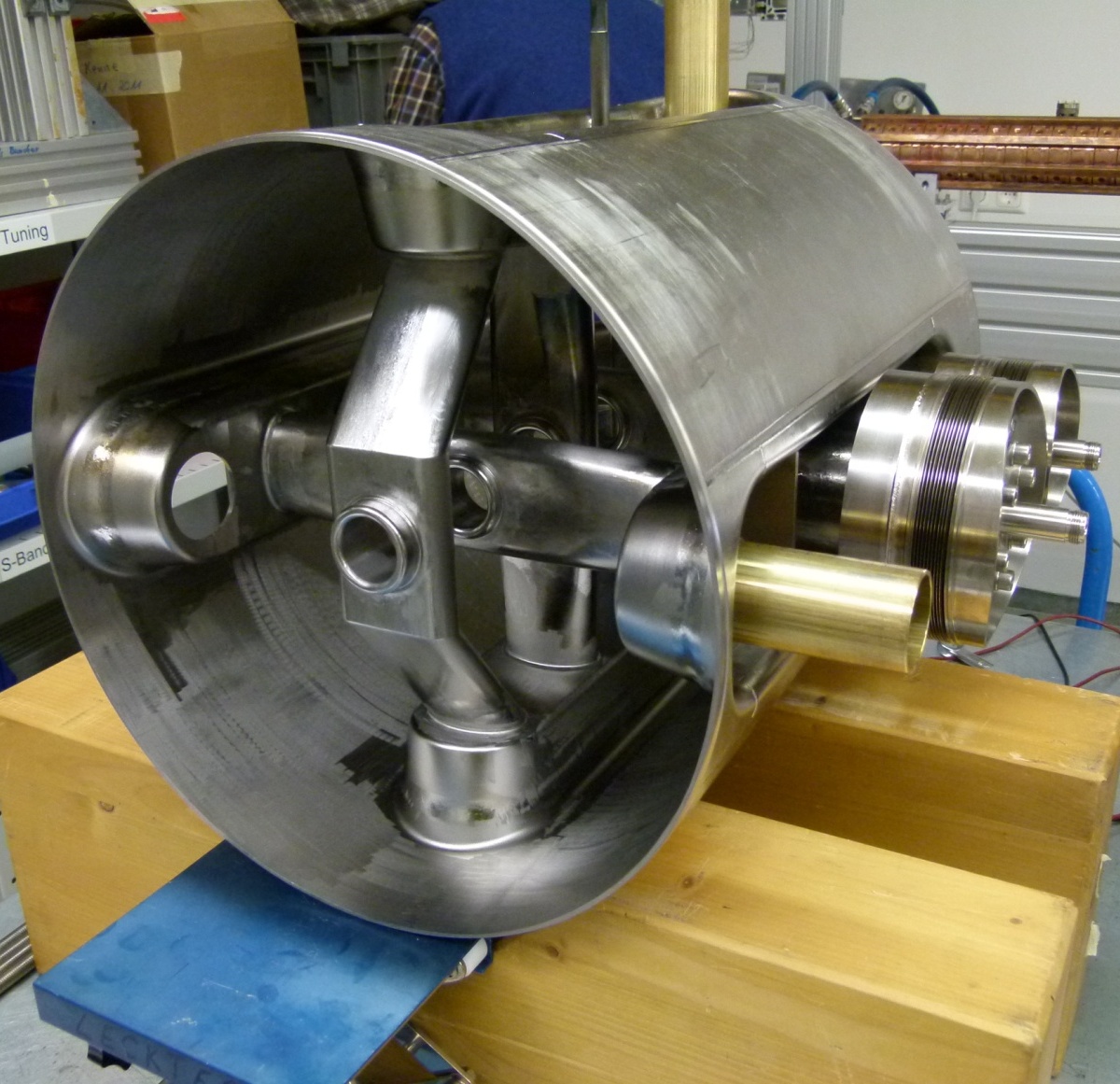 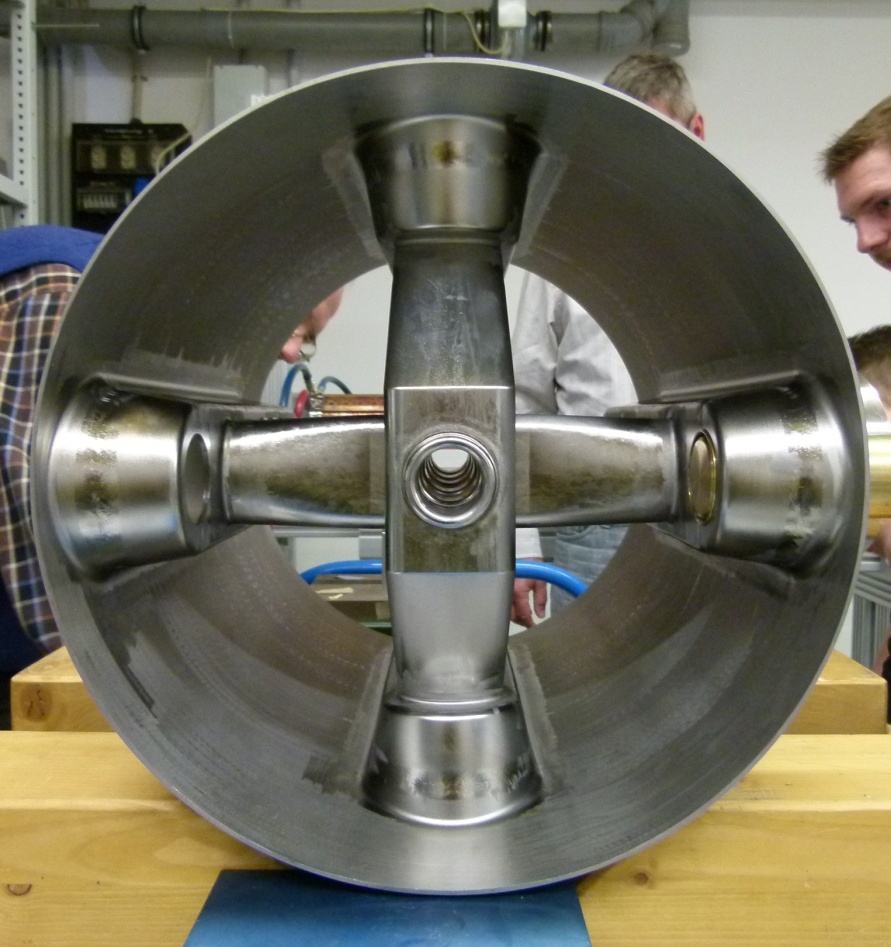 325 MHz CH-Prototype
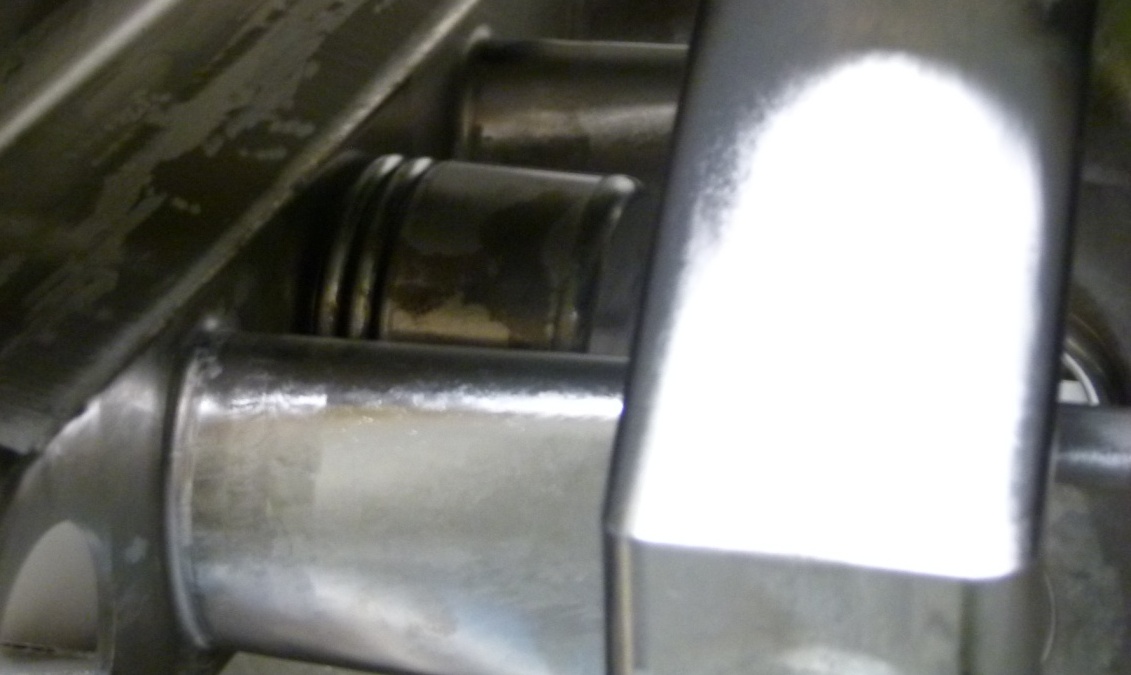 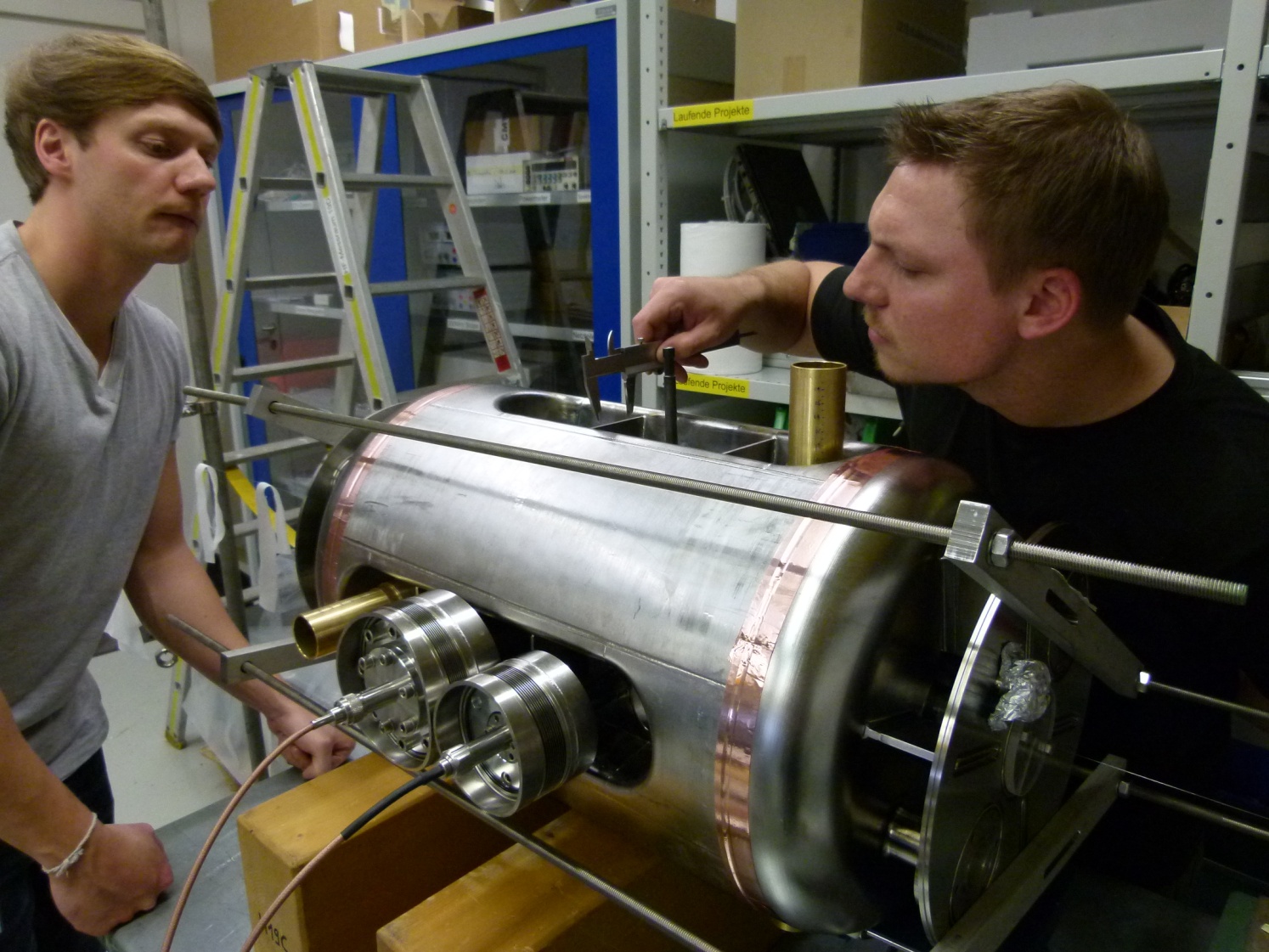 325 MHz CH-Prototype: First Measurements
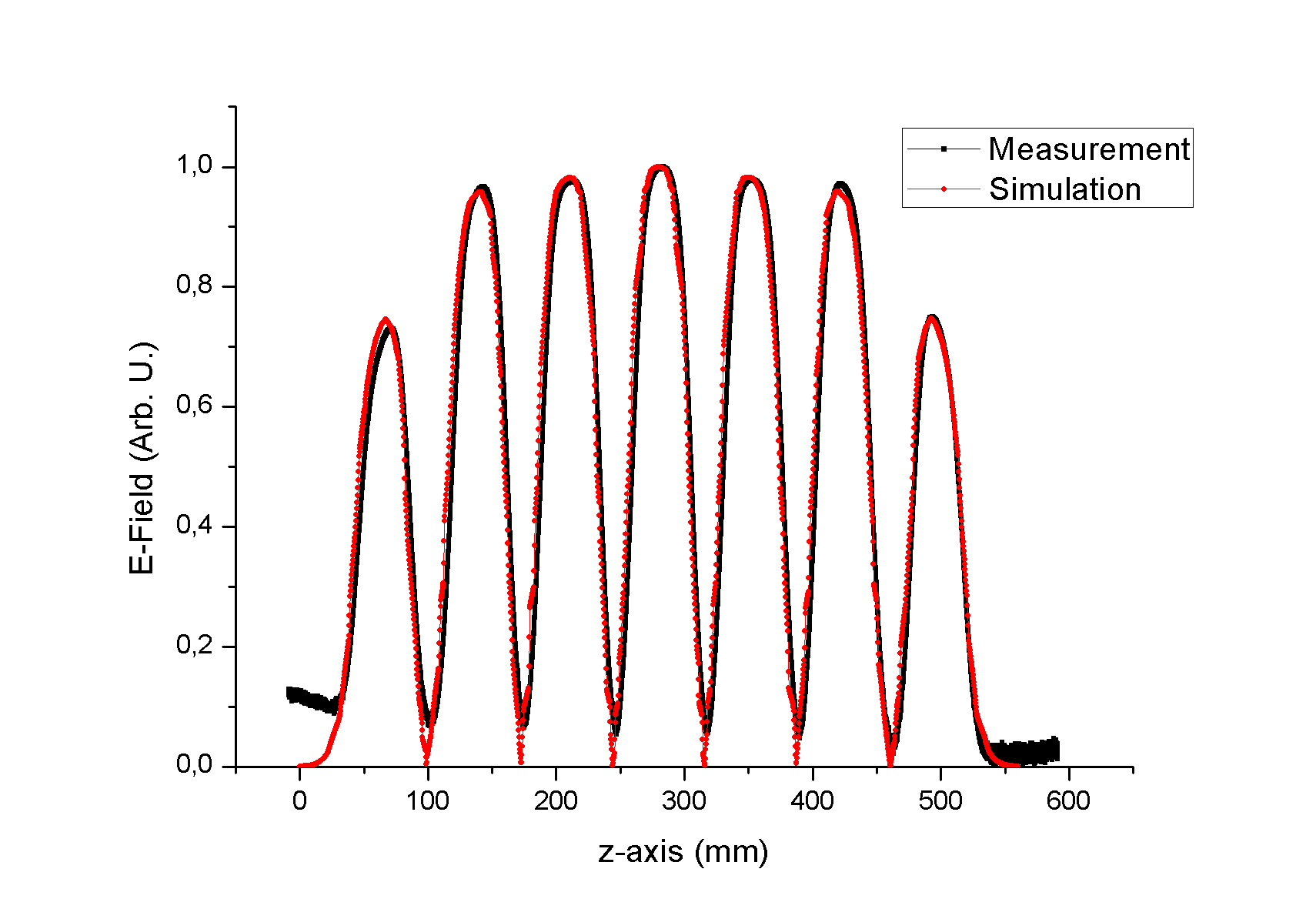 325 MHz CH-Prototype: First Measurements
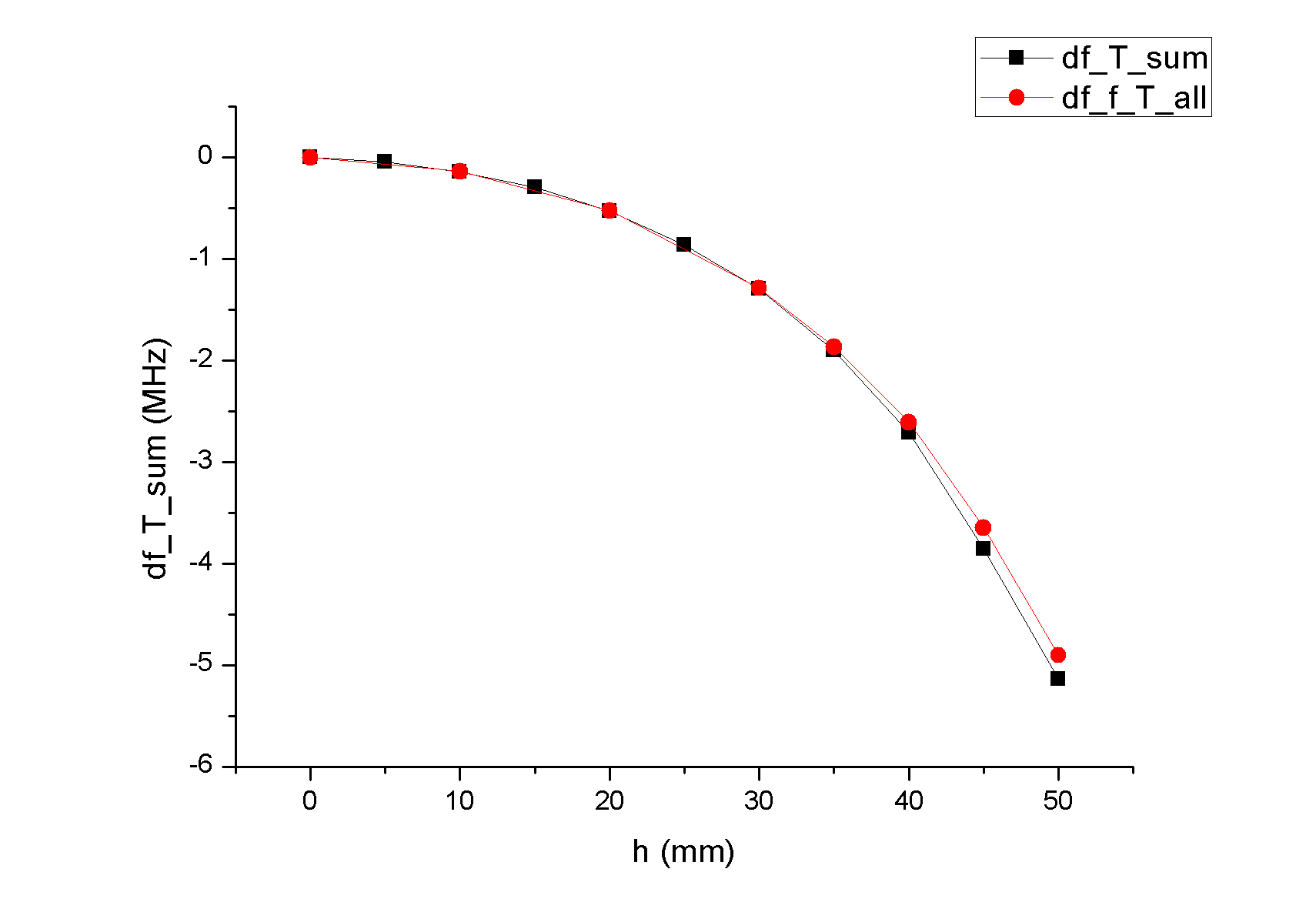 Design Position
Deviation from Design frequency:
500 kHz < 0.2%
Future GSI/FAIR Injector Complex
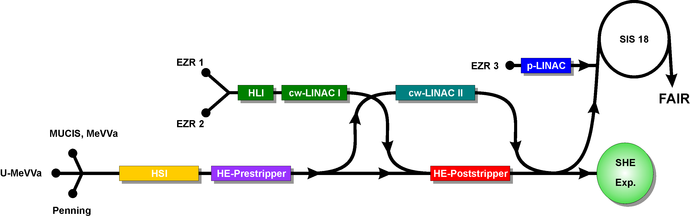 f=217 MHz
A/q<6.5
9 sc CH-cavities
Ea=5 MV/m
Utot=35 MV
Sc Solenoids (8T)
cw Linac I
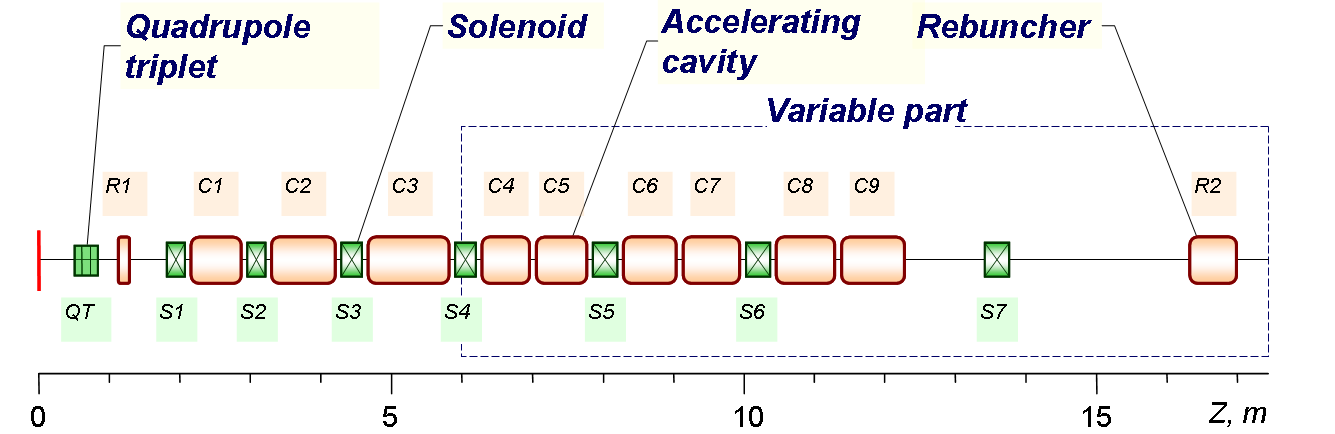 cw SHE-Linac Demonstrator
Cavity construction has started April 2012
Main parameters of the 217 MHz CH-structure
Tuner flange
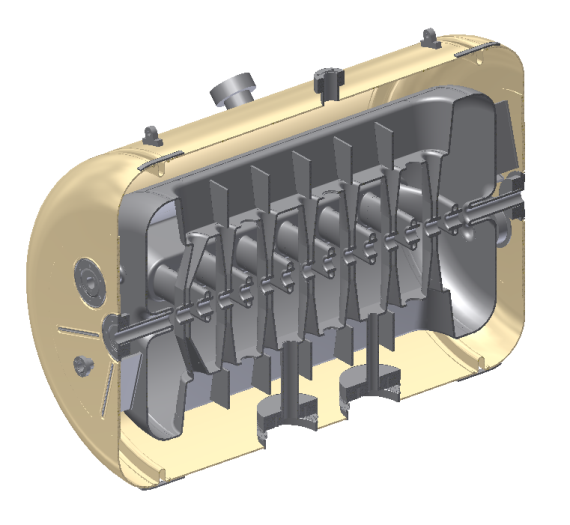 Helium vessel
Preparation
flange
Inclined
end stem
Pickup flange
Coupler flange
3D-view of the 217 Mhz cavity with helium vessel, without tuners
cw Linac Demonstrator
First sc CH-cavity will be tested with beam at GSI
 b=0.059, f=217 MHz, 15 cells
 RF power 5 kW (10 kW)
 Cryo module and sc solenoids ordered
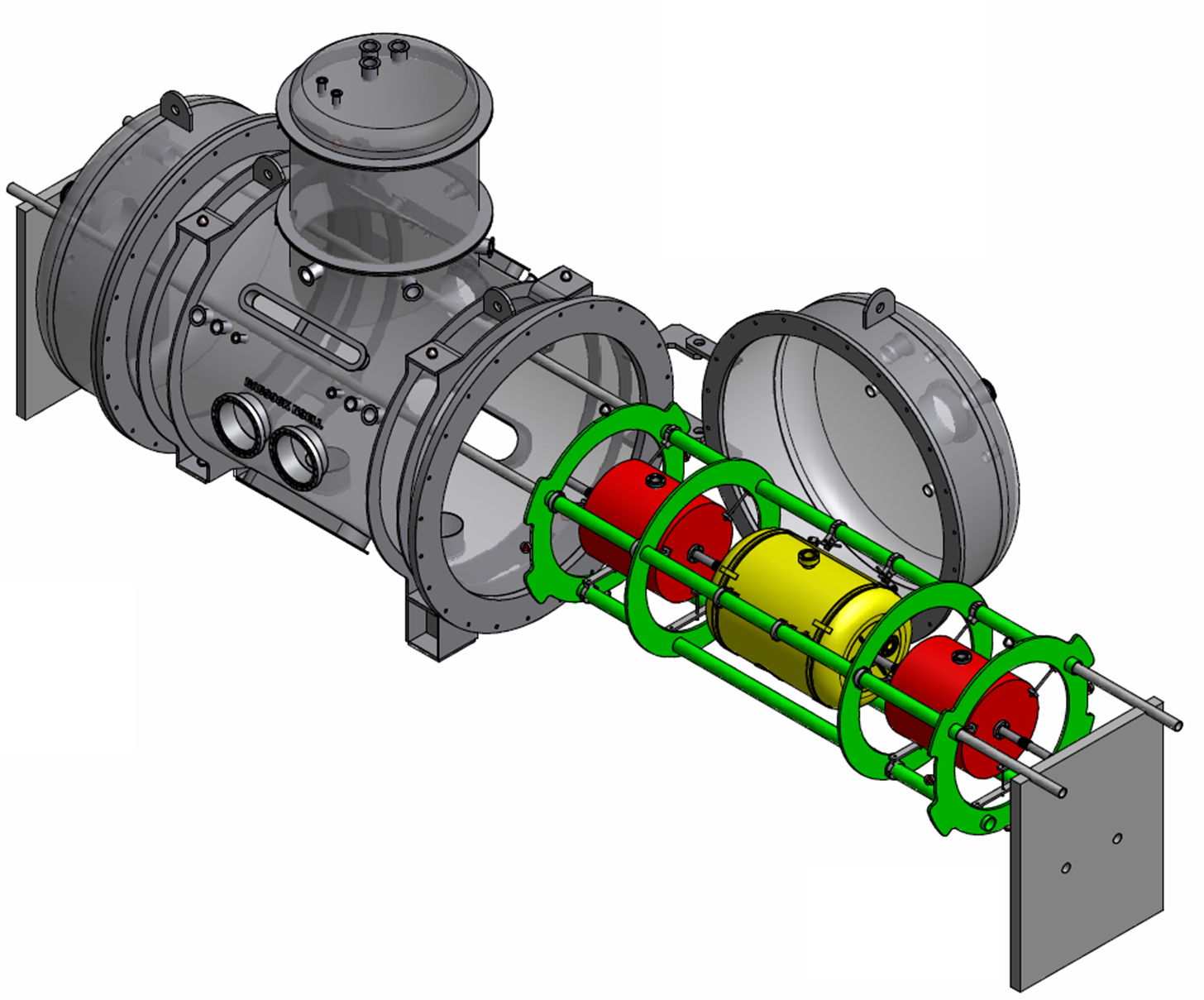 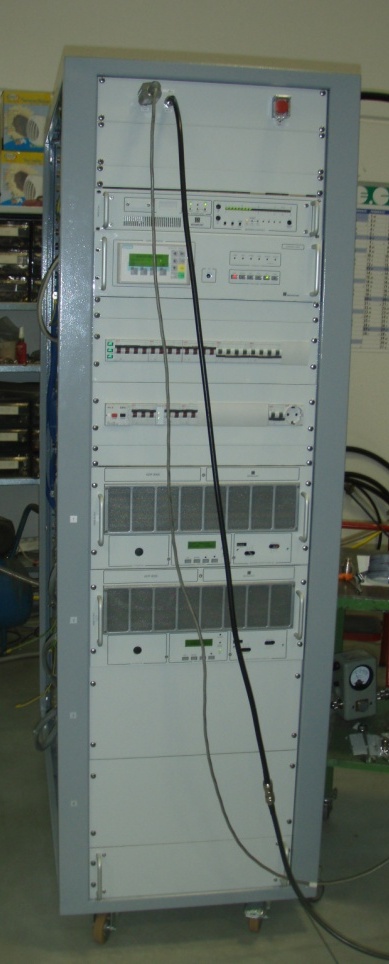 Cryo module
sc solenoids
CH-cavity
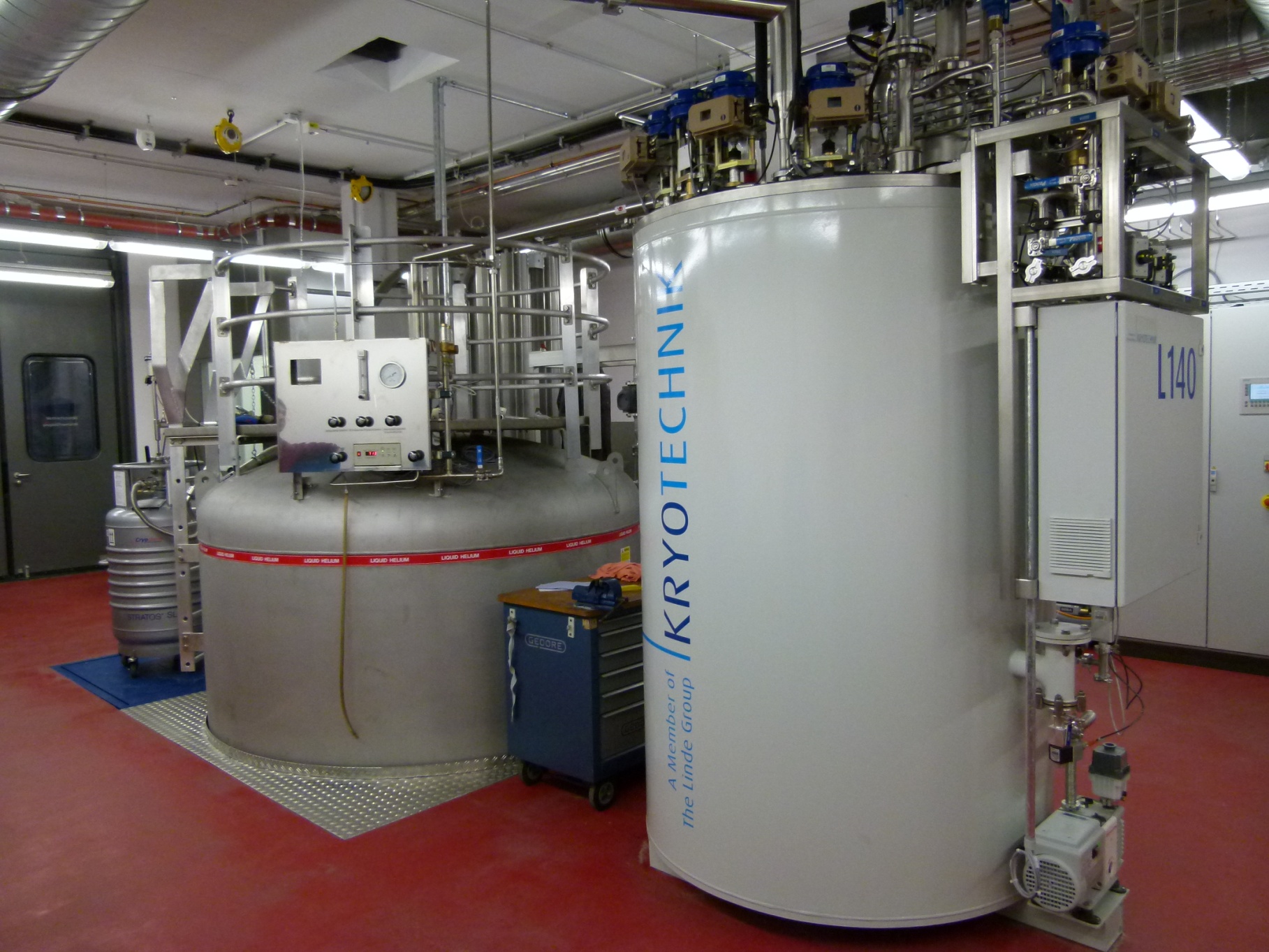 Infrastructure at IAP Frankfurt
Clean room 100/10000

Vertical cryostats (400mm, 600mm, 900mm diameter)

Horizontal cryostats

Amplifiers

Refrigerator

And everything you need for cavity testing
Linde L140 liquifier, 90 l lHe/hr @ 4K
Amplifiers
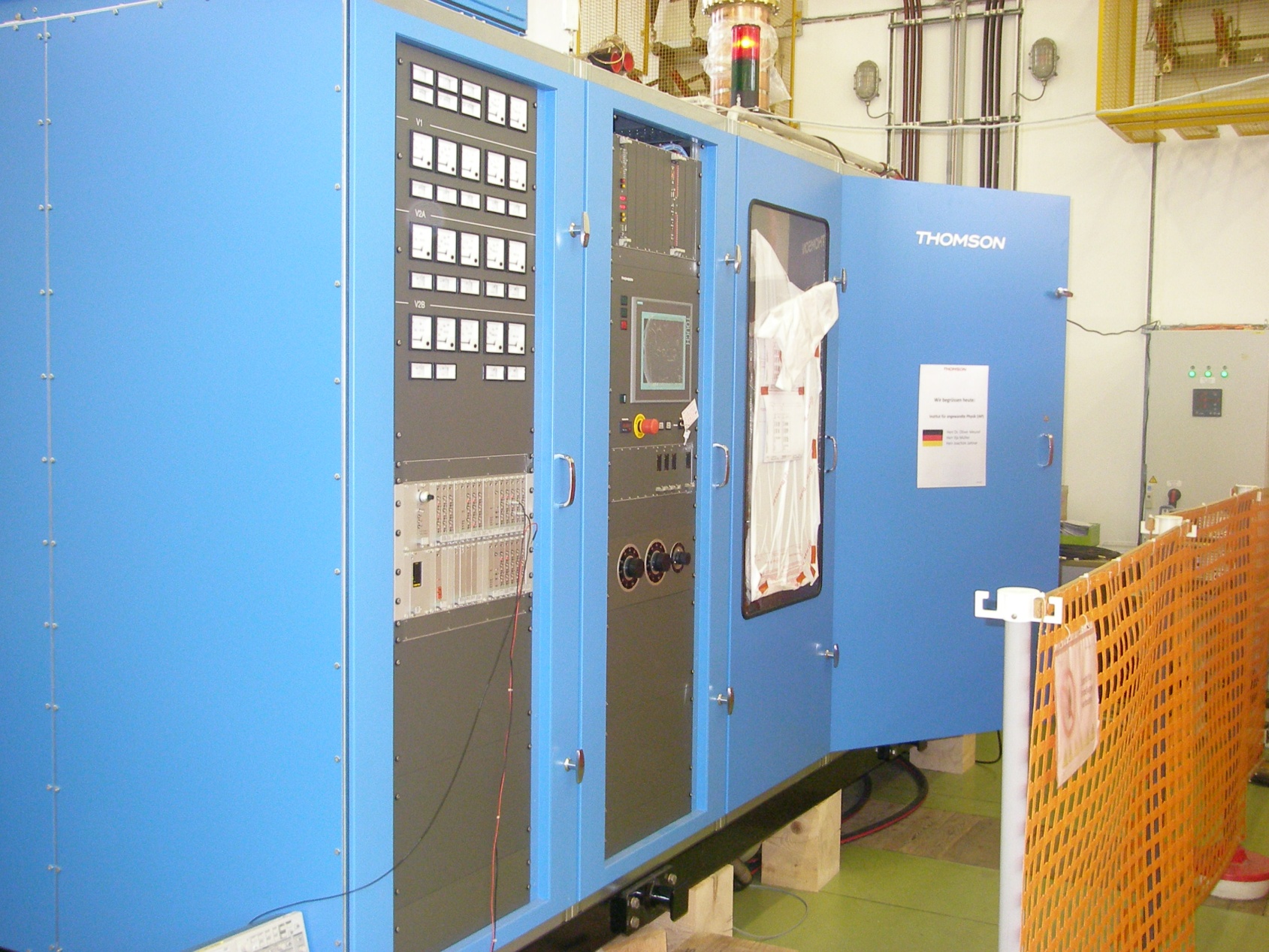 175 MHz, 300 kW, cw

175 MHz, 12 kW, cw

108 MHz, 100 kW, 10%

87.5 MHz, 18 kW, cw

217 MHz, 5 kW, cw

330-370 MHz, 2 kW, cw

325 MHz, 40 kW, 1%

100-400 MHz, 500 W, cw
[Speaker Notes: Aufbau eines Teststandes]
Next Steps
Tests of rt CH-cavity (RF+Beam) 

 Tests of sc CH-cavities (RF+Beam)

 Coupler Test Stand

 Test of RFQ-Protoype (RF)

 Design of Cryomodule

 Construction and Test of 4-Rod RFQ (RF+Beam)
[Speaker Notes: Aufbau eines Teststandes]
Summary
Frequency of MYRRHA Injector changed from 352 to 176 MHz

 4-Rod RFQ 1.5 MeV

 2 rt CH-cavities as booster (1.5-3.5 MeV)

 4 sc CH-cavities for main acceleration (3.5-17 MeV)

 For required reliability two injectors are foreseen

 Prototypes will be tested with beam
[Speaker Notes: Aufbau eines Teststandes]